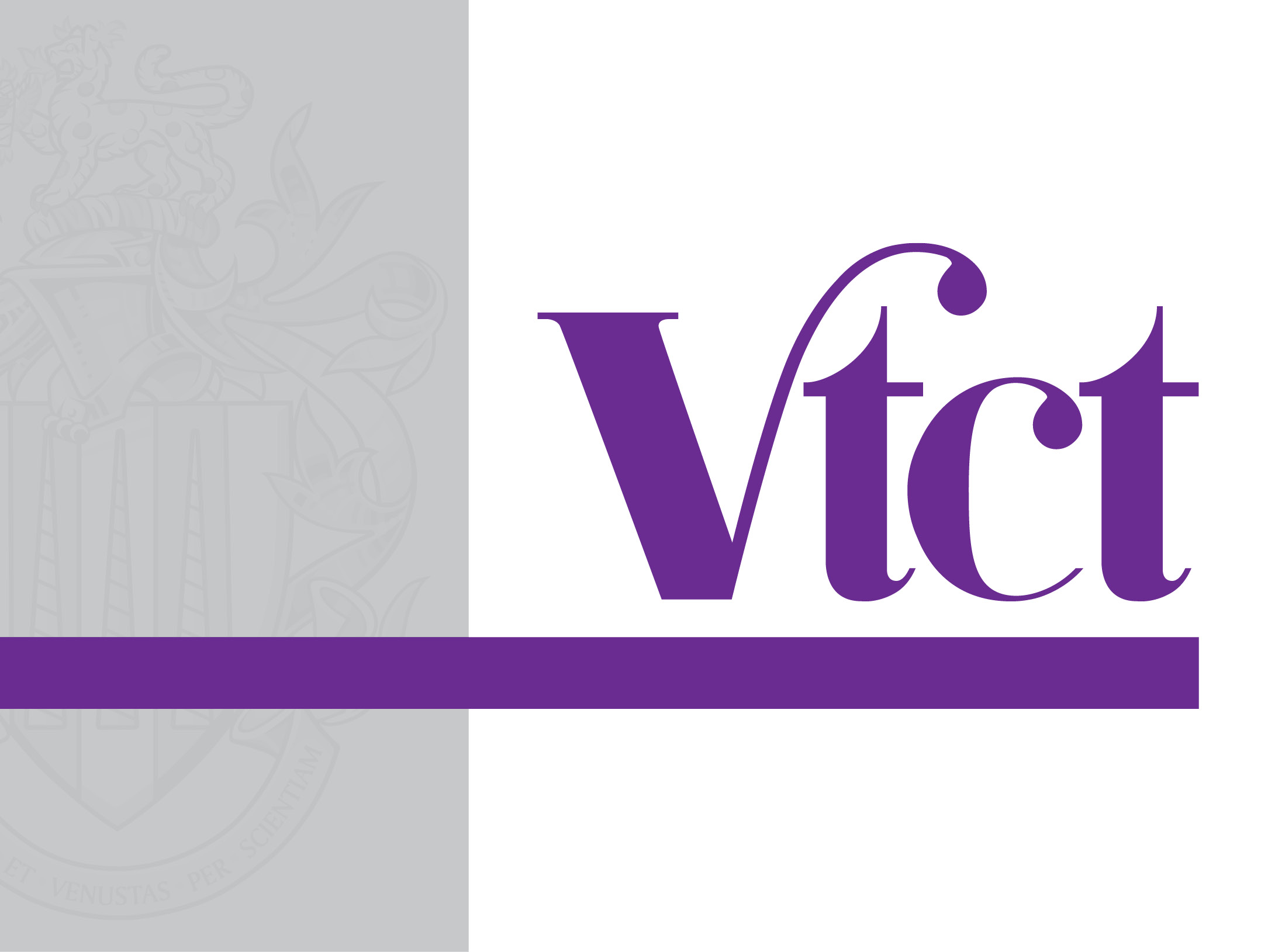 Planning exercise referral programmes
LO: How to adapt exercise referral programmes
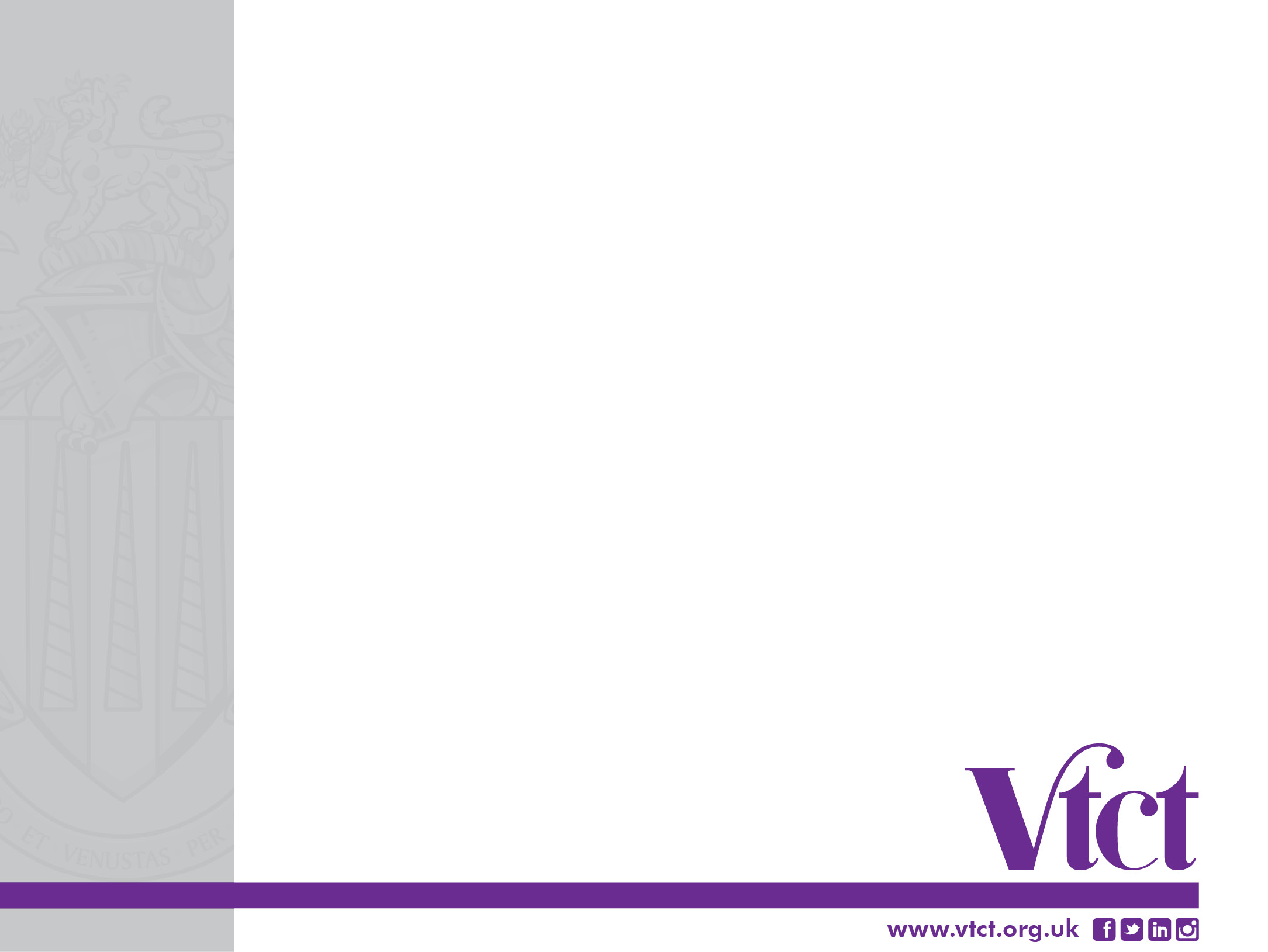 Assessment criteria

Knowledge 
Explain how the principles of training can be used to adapt the  programme where goals are not being achieved and/or new goals have been identified

Describe appropriate training systems and their use in providing variety and in ensuring programmes remain effective

Explain why it is important to keep accurate records of changes including the reasons for change

Explain when it may be appropriate to share changes to exercise referral programmes with other professionals
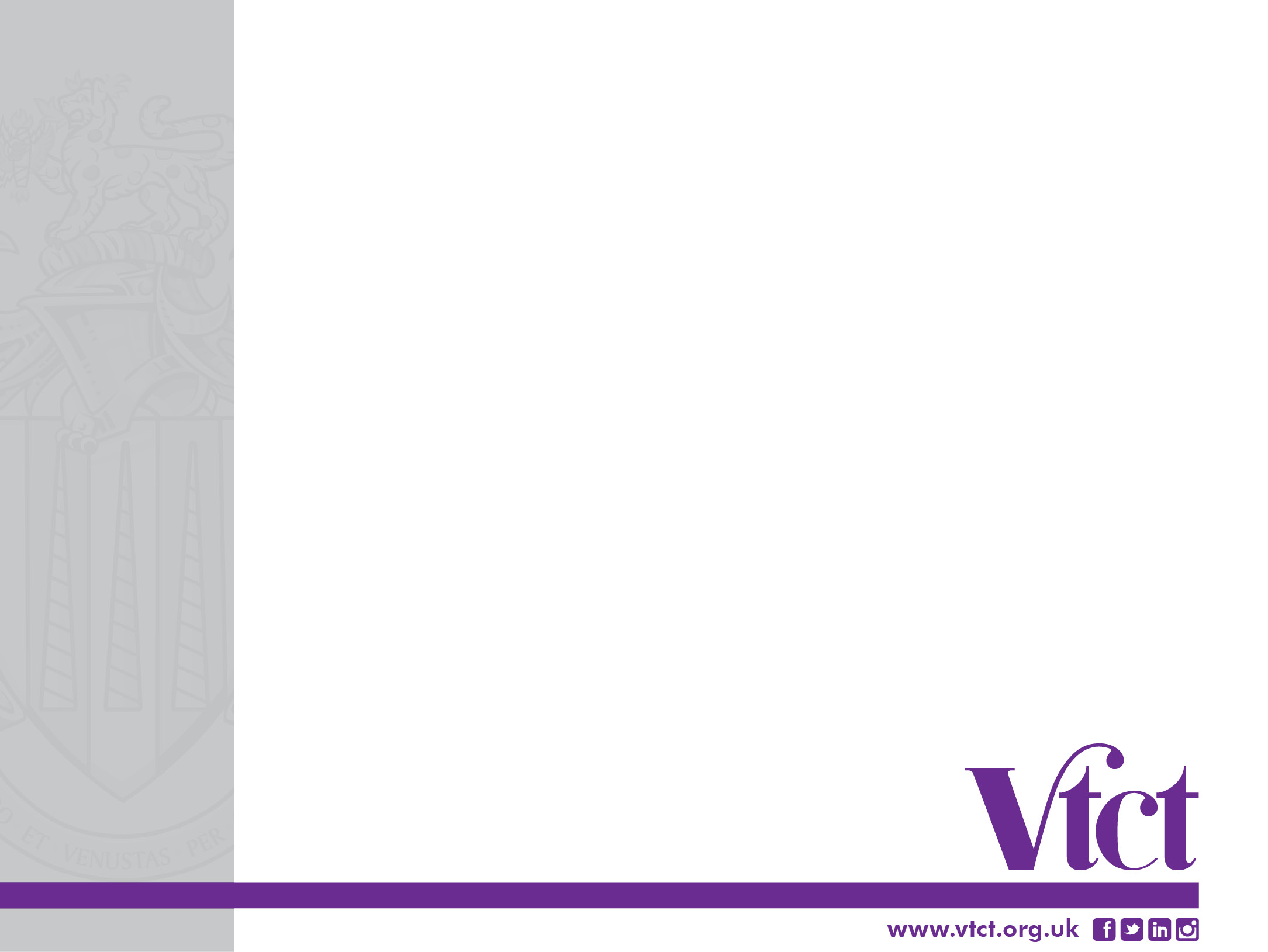 Assessment criteria

Skills:
Identify exercises and physical activities that need to be redefined or adapted 
Agree adaptations, progressions and regressions to meet clients’/patients’ needs to optimise achievement
Identify and agree any changes to environments and resources with the client/patient 
Introduce adaptations in a way that is appropriate to clients/patients, their needs and medical condition/s
Record changes to programme plans to take account of adaptations 
Monitor the effectiveness of adaptations and update the programme as necessary
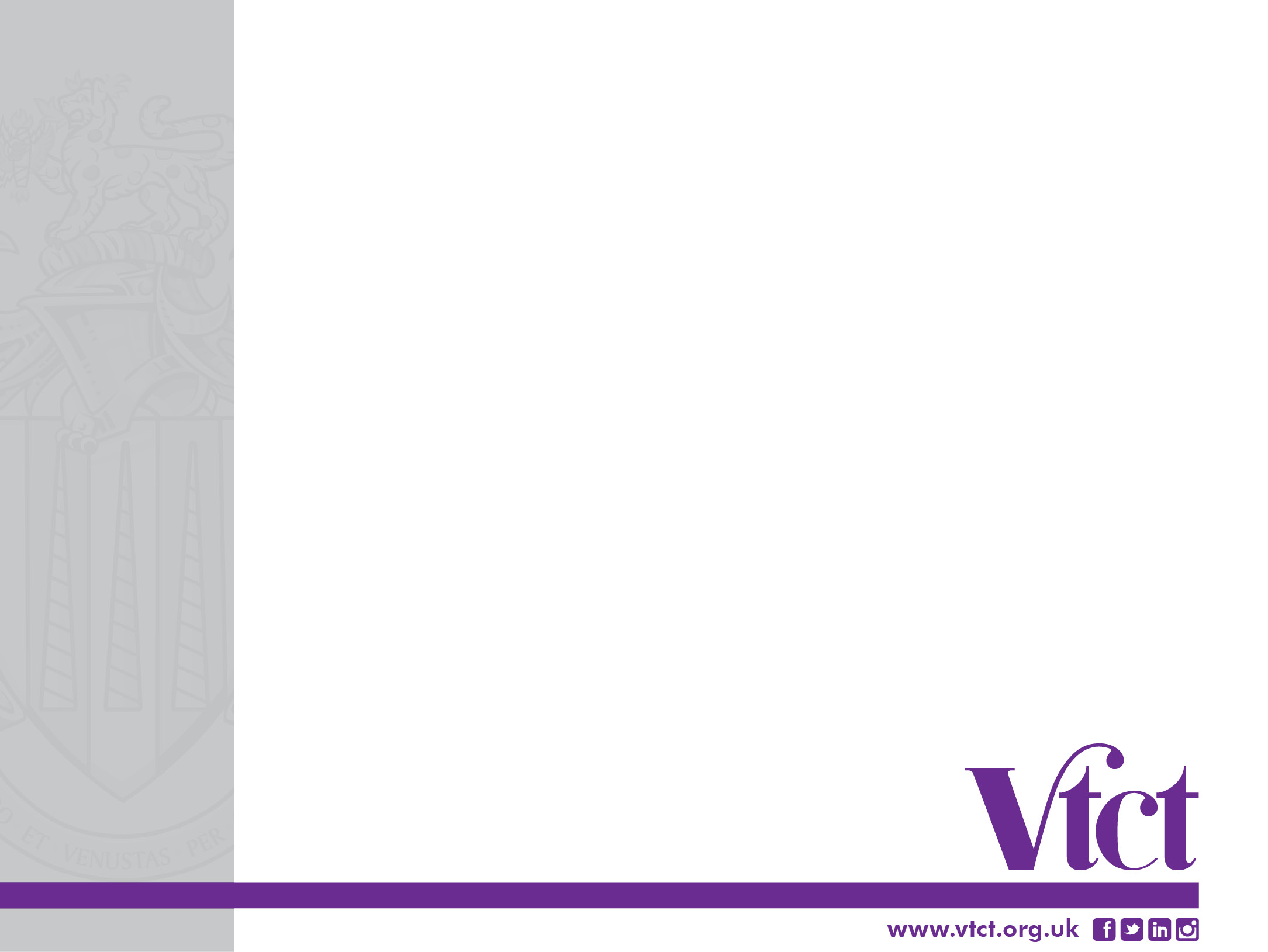 Activity

How can the principles of training can be used to adapt the  programme where goals are not being achieved and/or new goals have been identified?
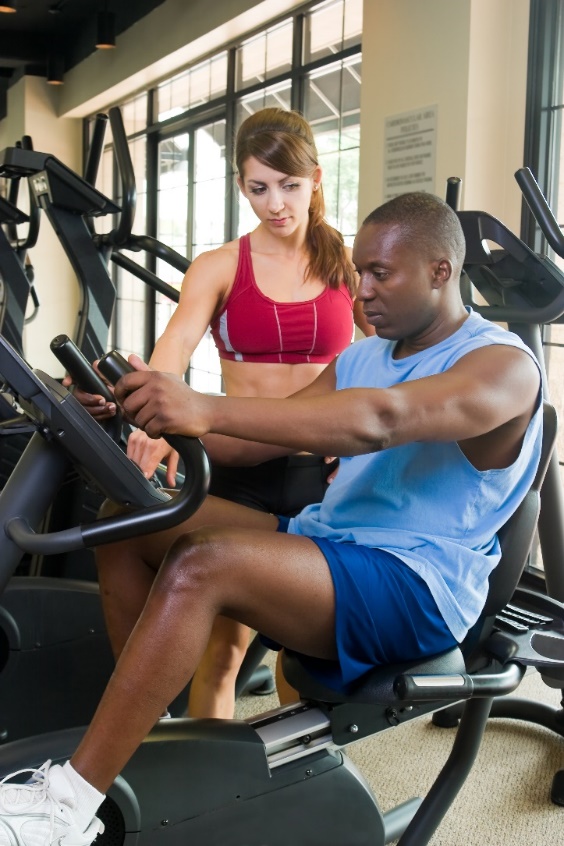 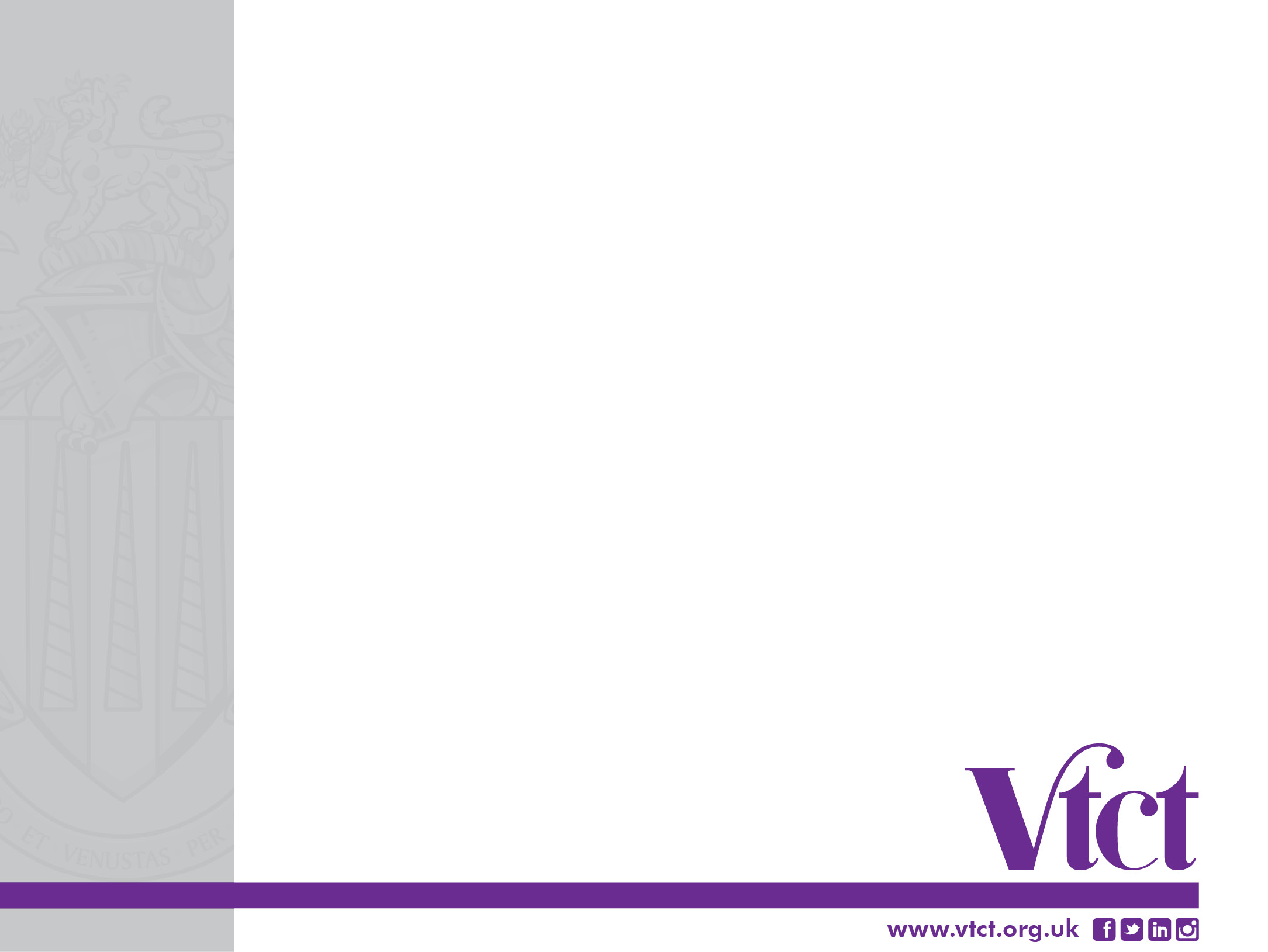 Principles of training

Frequency – how often, e.g. number of times per week
Intensity – how hard, e.g. the physical demands and effort
Time – how long, e.g. the duration of a single session
Type – the specific type of activity, and/or component(s) of fitness
I
N
C
R
E
A
S
E
D
E
C
R
E
A
S
E
The FITT variables can be used to adapt the programme
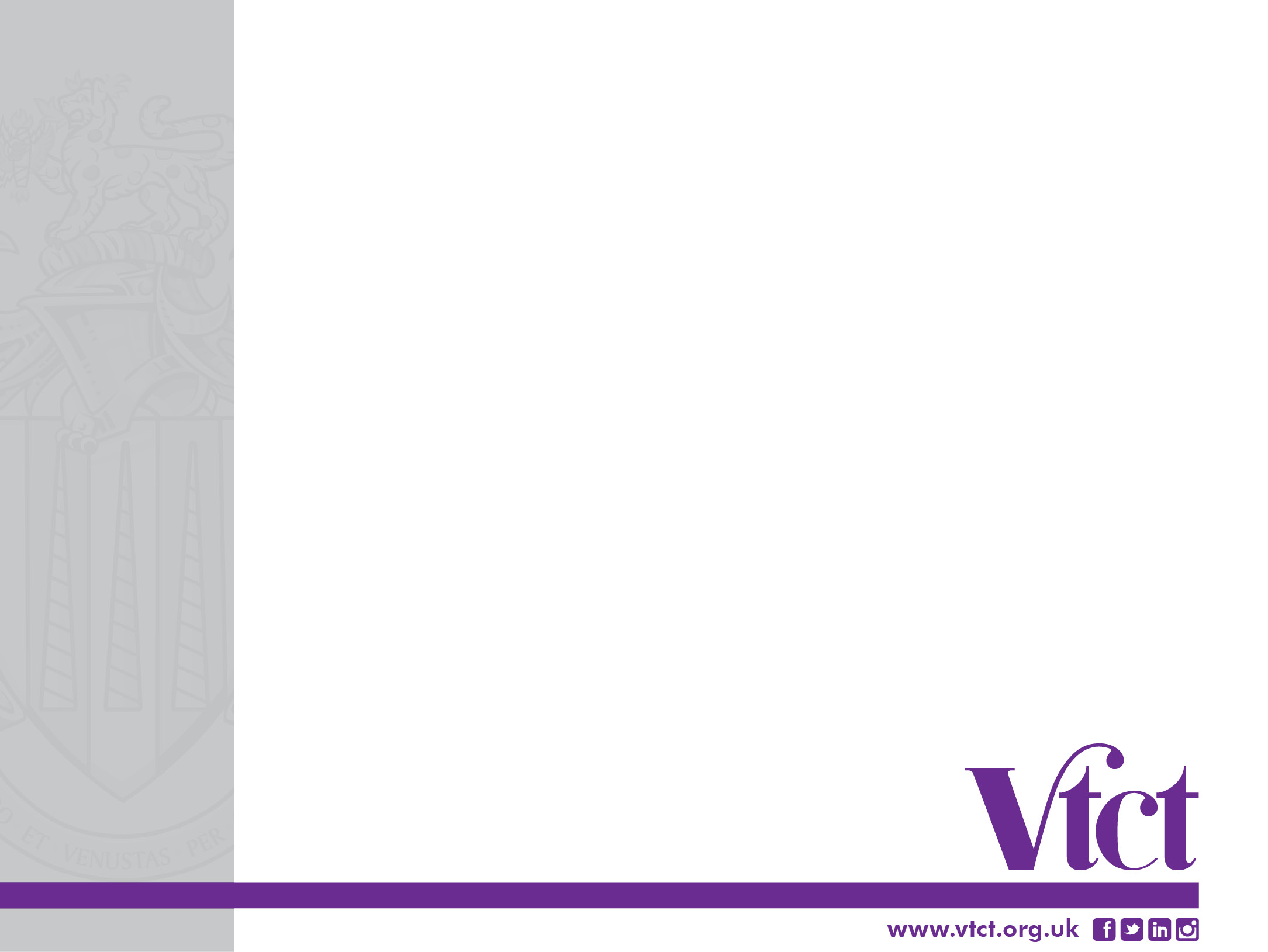 Principles of training

Frequency –can increase or decrease the number of times per week
Intensity – can increase or decrease the repetitions, sets, resistance, % of THR, range of motion 
Time – can increase or decrease the duration of a single session
Type – can change the specific type of activity, and/or component(s) of fitness training, e.g. exercise in water, gym, outdoors, change muscles worked, change exercise positions.
I
N
C
R
E
A
S
E
D
E
C
R
E
A
S
E
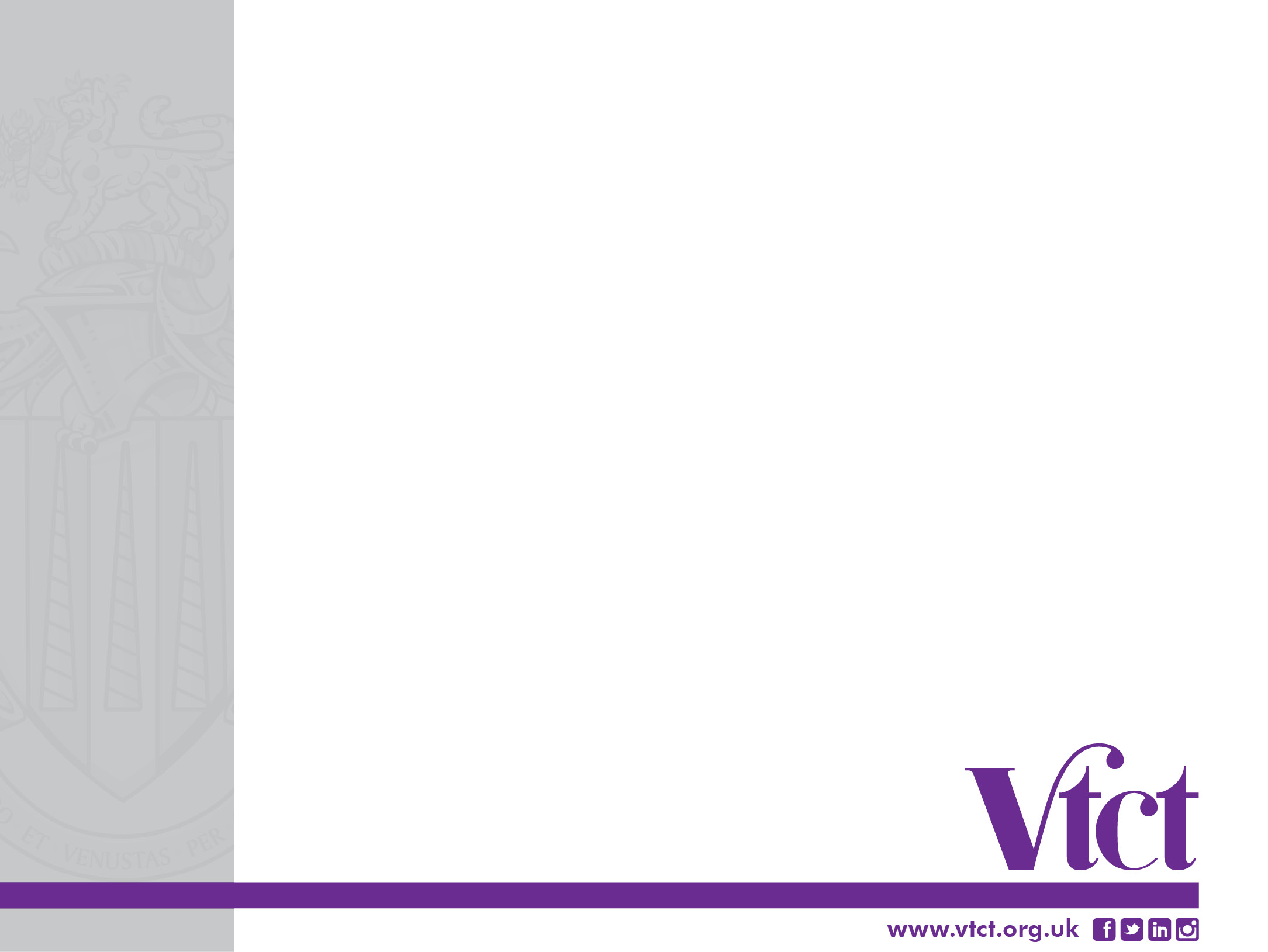 Other training variables 

Overload – the level of challenge to bring about desired benefits
Adaptation –how the body responds and adapts 
Reversibility – use it or lose it 
Progression – making an exercise or activity harder (overload)
Regression – making an exercise or activity easier to maintain or sustain the level of functioning and prevent deterioration
These training variables can be used to adapt the programme
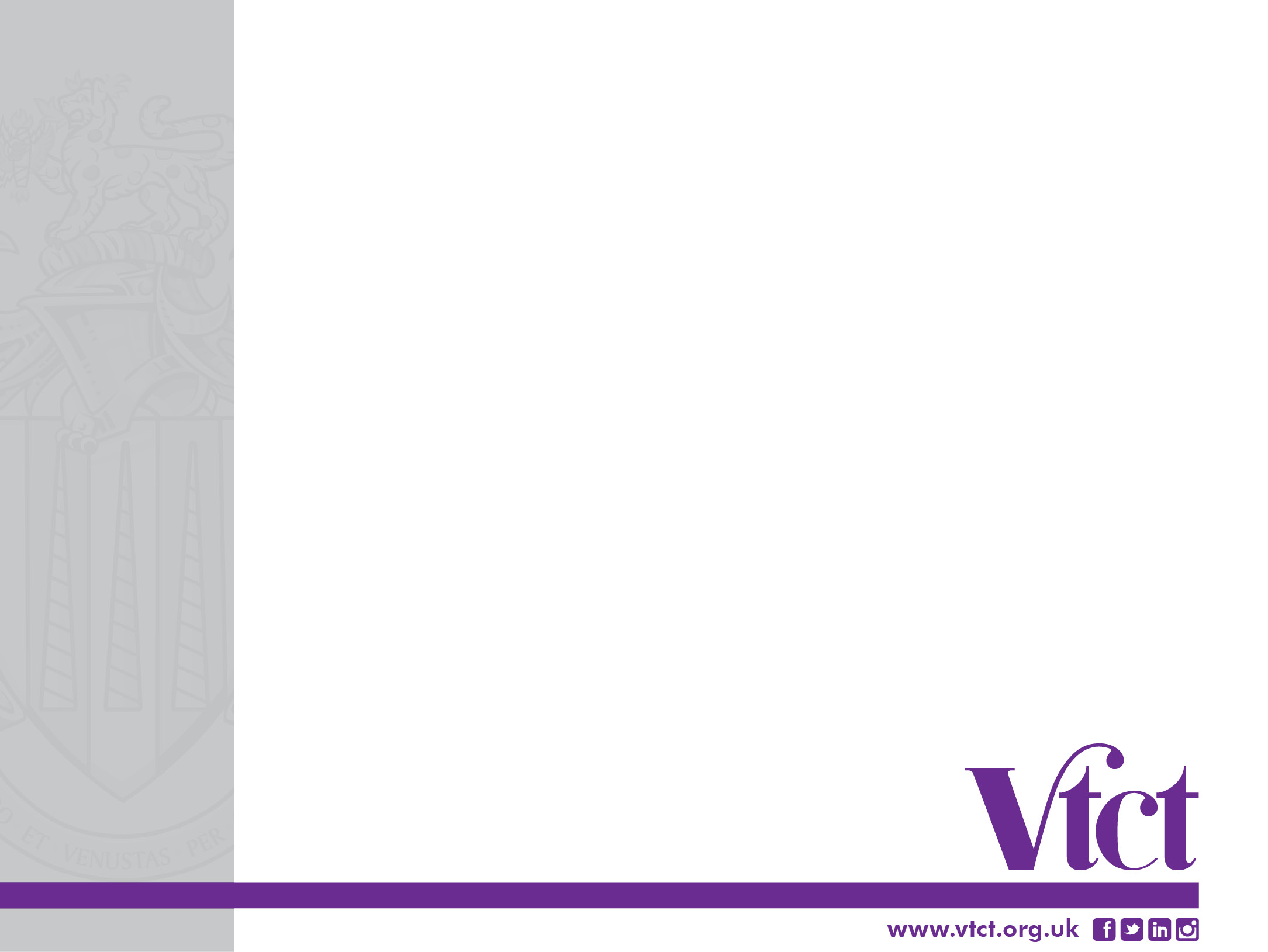 Other training variables 

Overload – increase or decrease the FITT principles to alter level of challenge 
Adaptation – the body adapts to the specific demand 
Reversibility – use it or lose it 
Progression – making an exercise or activity harder (overload)
Regression – making an exercise or activity easier
Regression may be needed as chronic health condition progresses. The aim is to maintain functioning and health and reduce the rate of deterioration from the condition
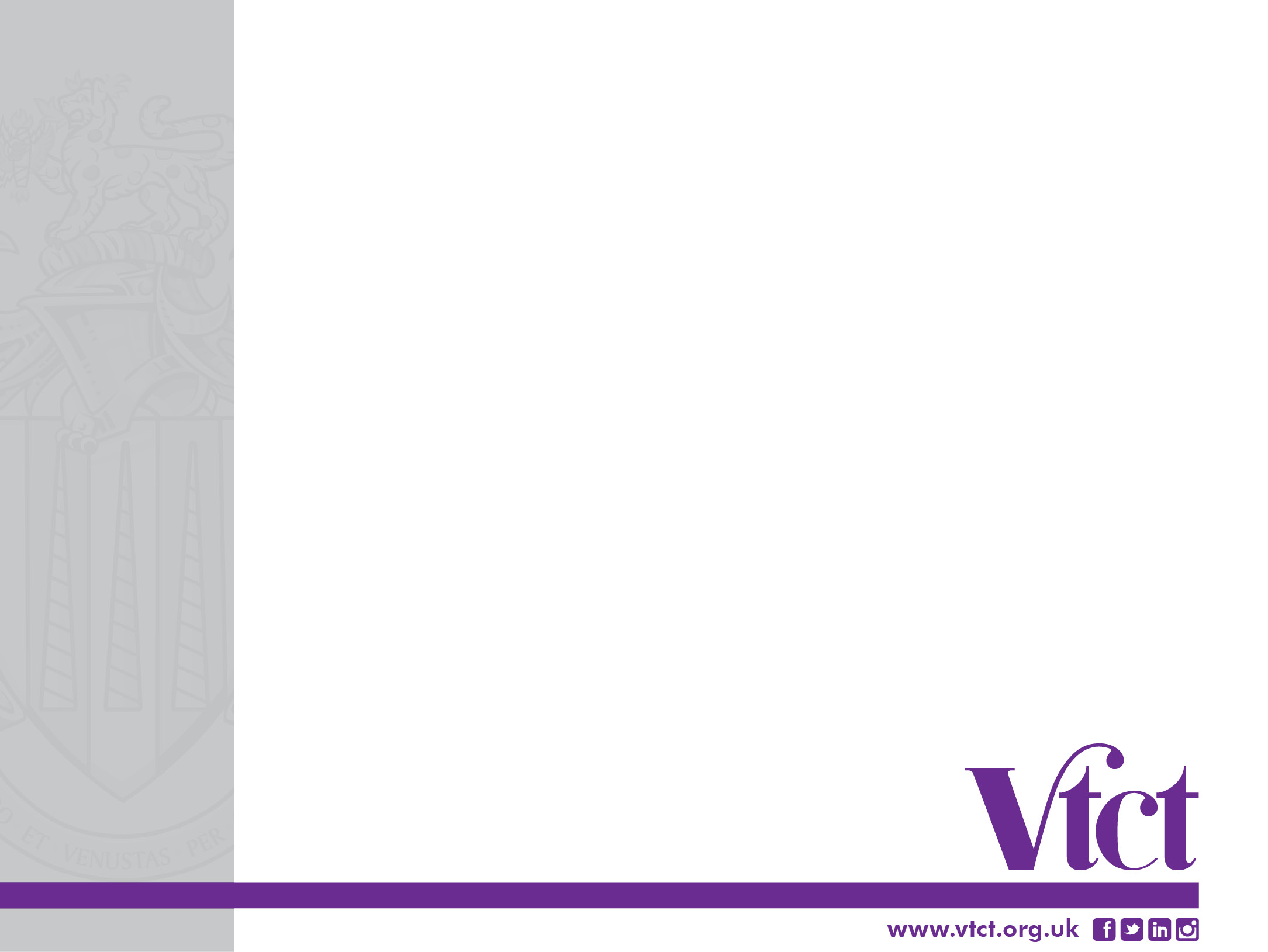 Activity

Describe appropriate training systems and their use in providing variety and in ensuring programmes remain effective
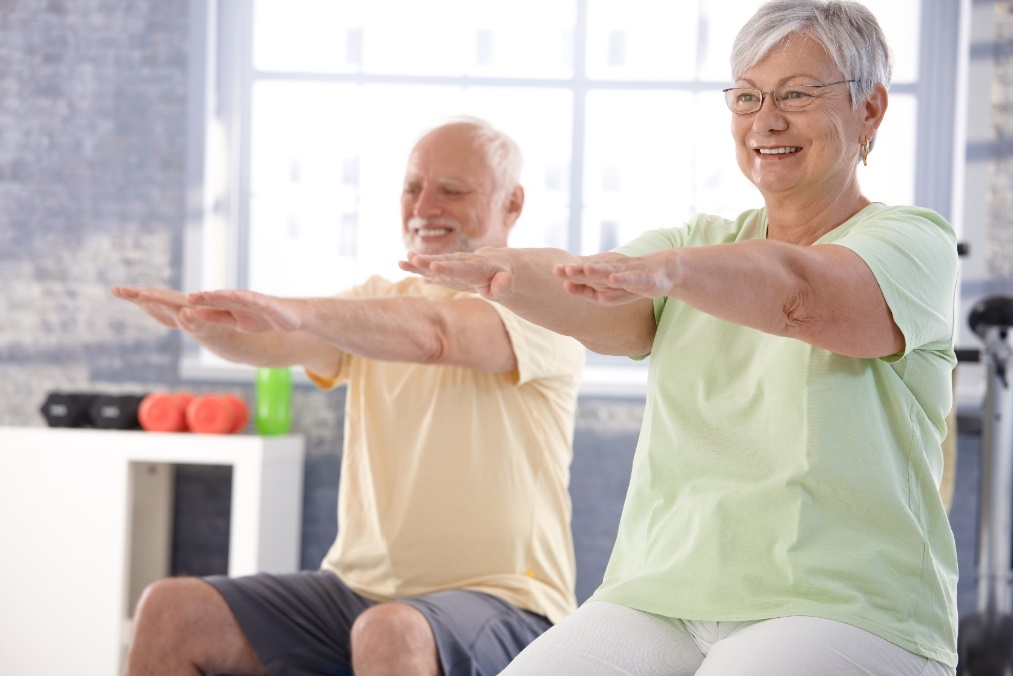 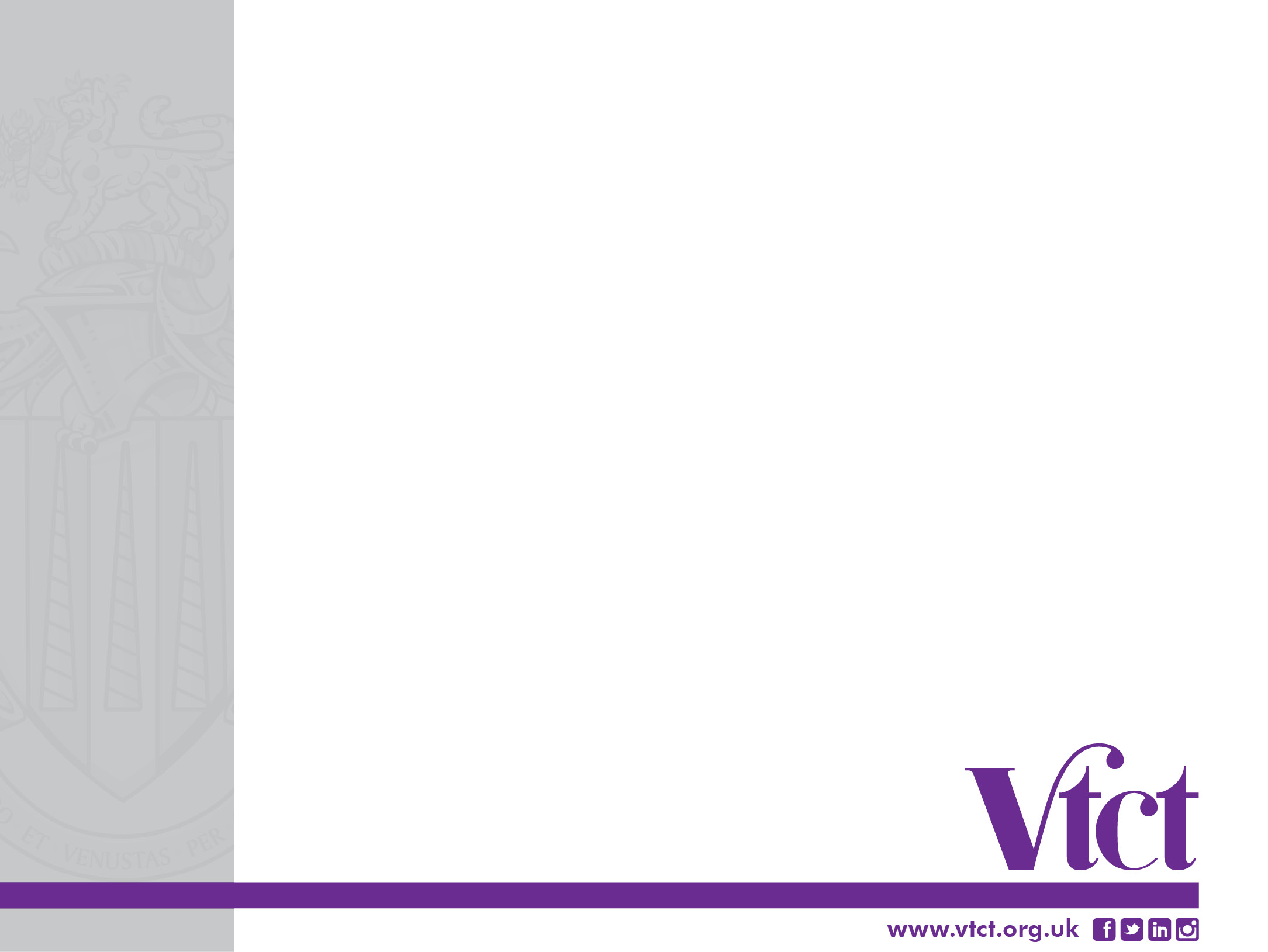 Different training systems

Cardiovascular – continuous, interval or fartlek
Flexibility – static, dynamic ROM, PNF
Muscular – single sets, circuit approach, multiple sets, super sets
Must select appropriate and realistic approach
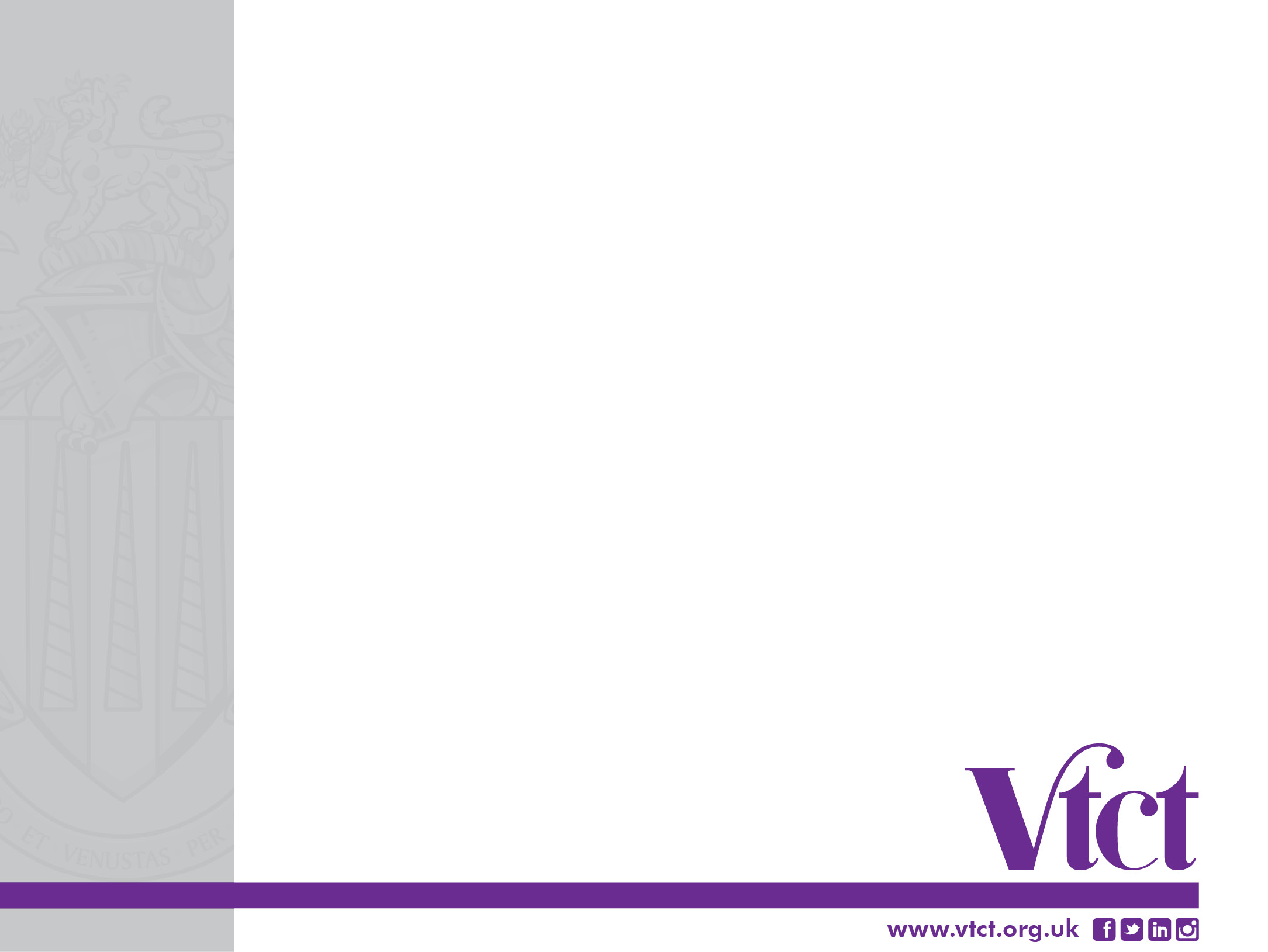 The value of training systems
Variety and interest 
Effectiveness of programme 
Increase motivation 
Promote adherence
Meet specific client needs or goals 
Structured approach 
Training approaches offer method for progression or regression
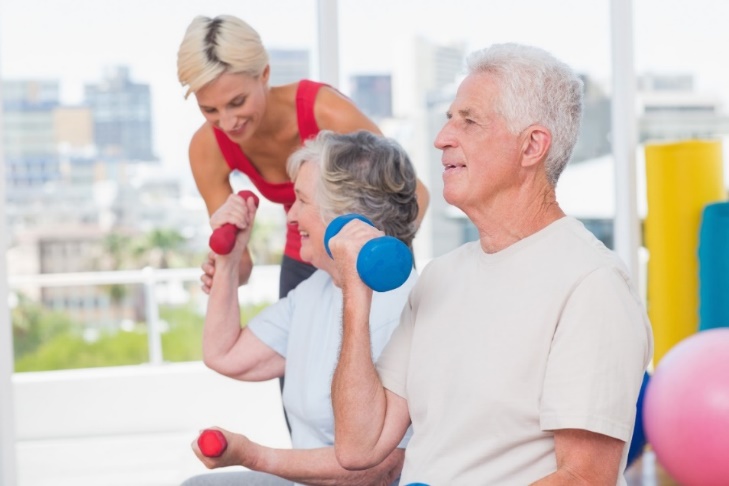 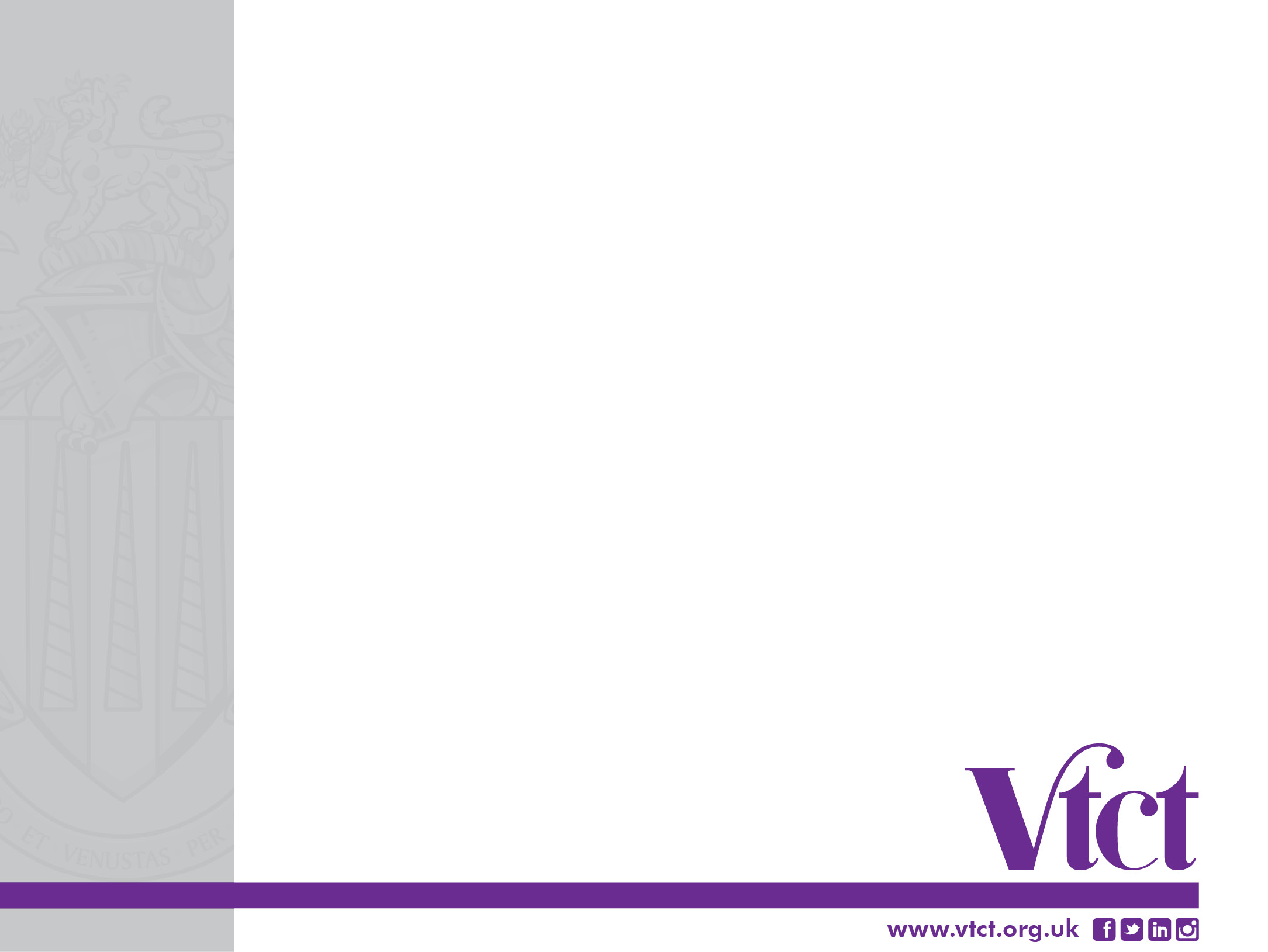 Activity


Why is it important to keep accurate records of changes including the reasons for change?

When it may be appropriate to share changes to exercise referral programmes with other professionals?
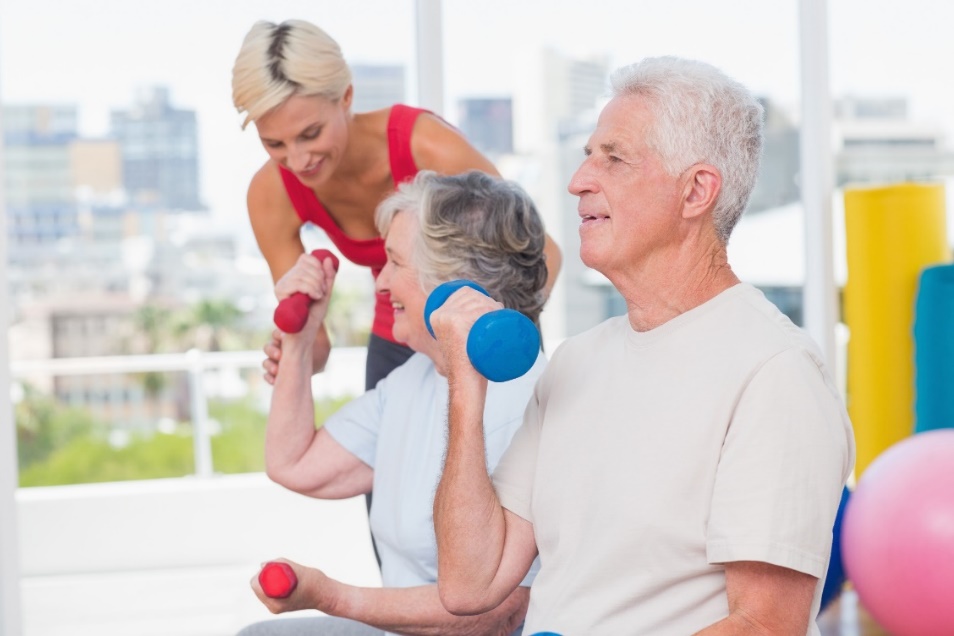 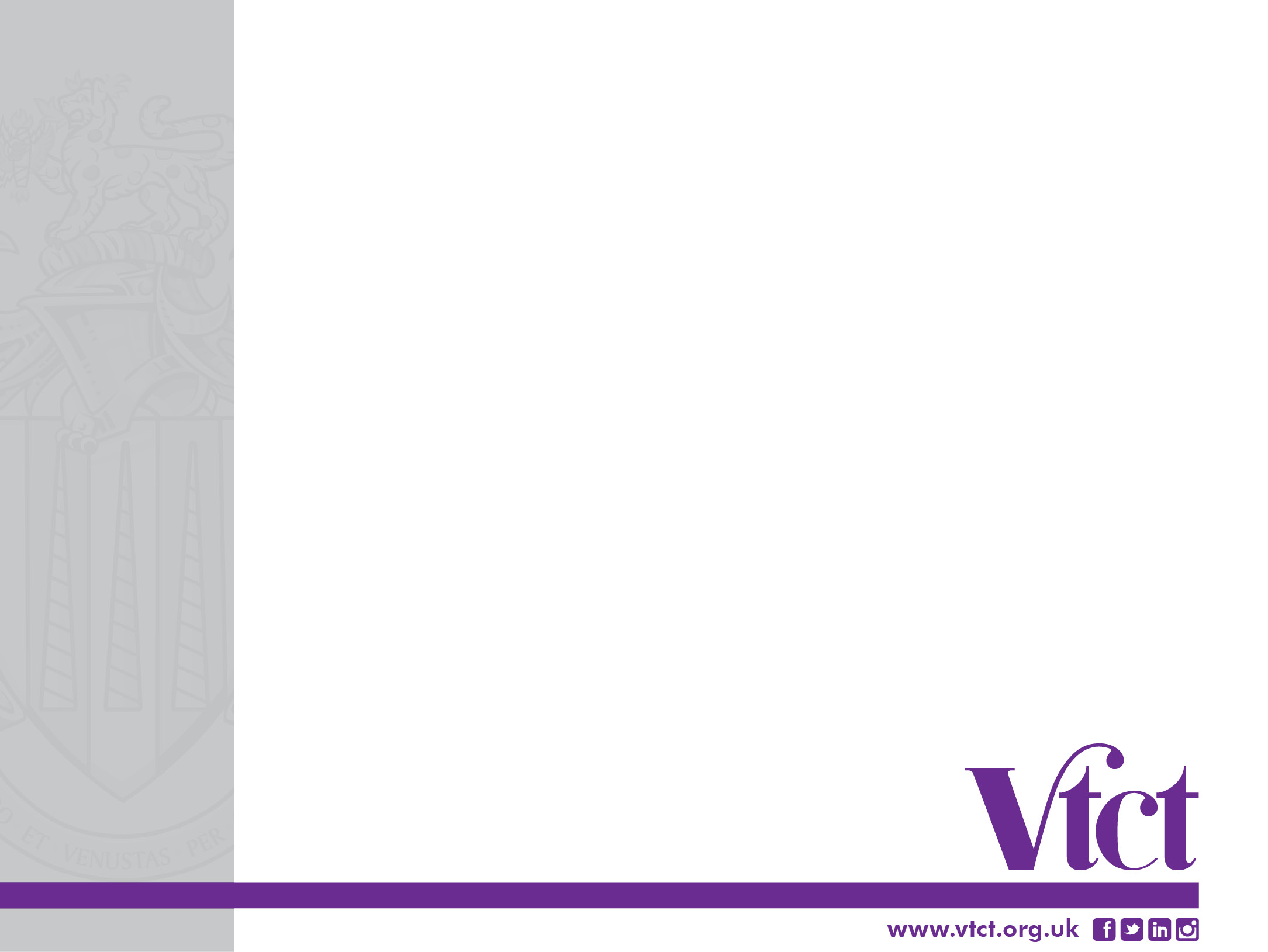 Importance of recording changes

Legal requirement to maintain up-to-date records
Scheme monitoring and evaluation 
To support funding applications with commissioning bodies 
Client tracking and progress reviews, e.g. motivation, adaptation 
Instructor review, including other instructors working with client 
Reporting, e.g. to keep health professionals informed
Any changes to programme should be recorded with reasons for change. These should be signed and dated as part of the audit trail for quality assurance purposes
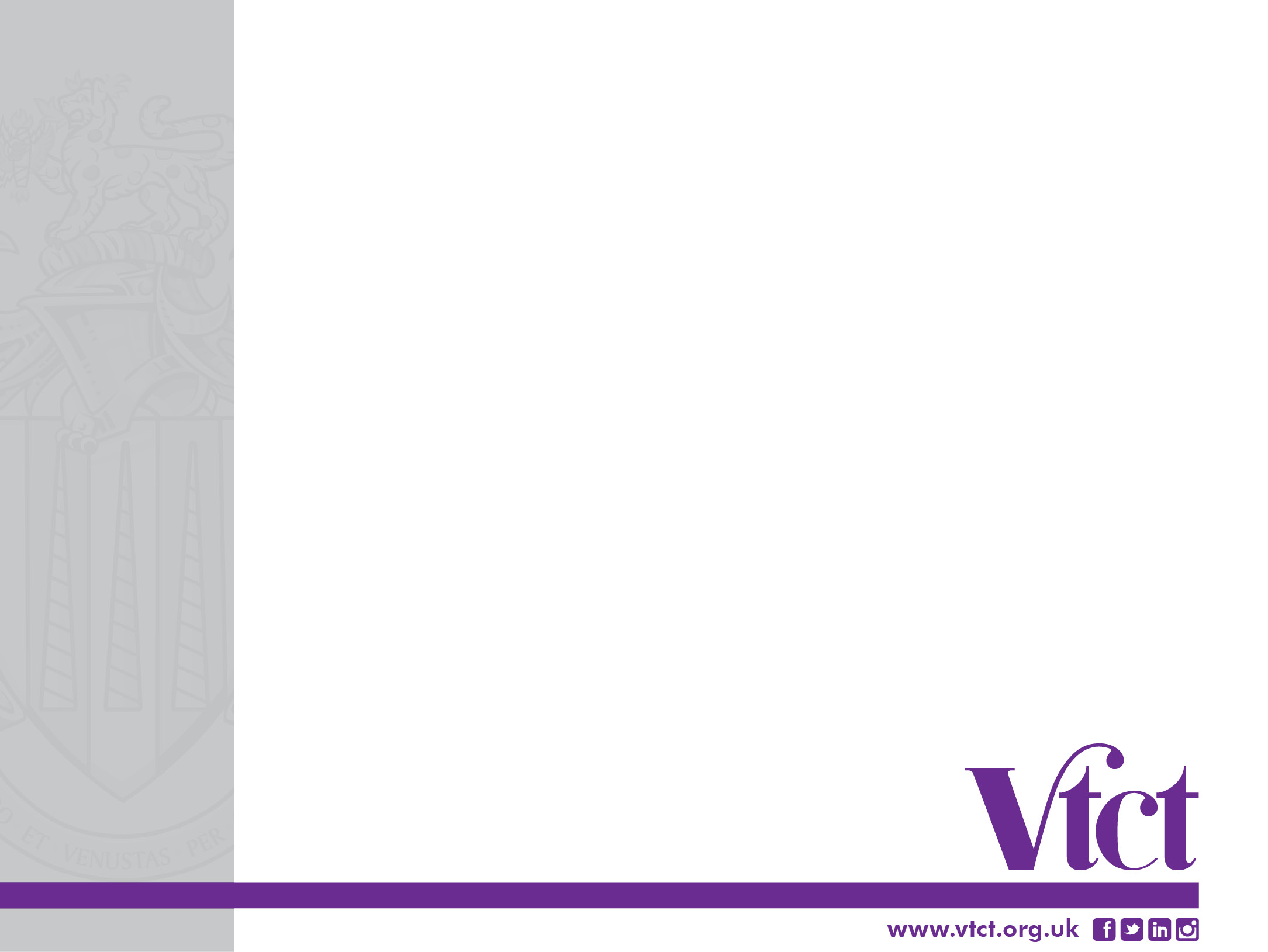 Sharing information 
When?
For additional support and information, e.g. new symptoms present
Legal and ethical reasons, e.g. risk of harm or non-compliant with medication 
Class cover 
To plan exit routes 
Discuss programme reviews 
Funding and commissioning support 
Who?
Multi-disciplinary teams 
GPs, physiotherapist, dietician
Other instructors
Scheme coordinator
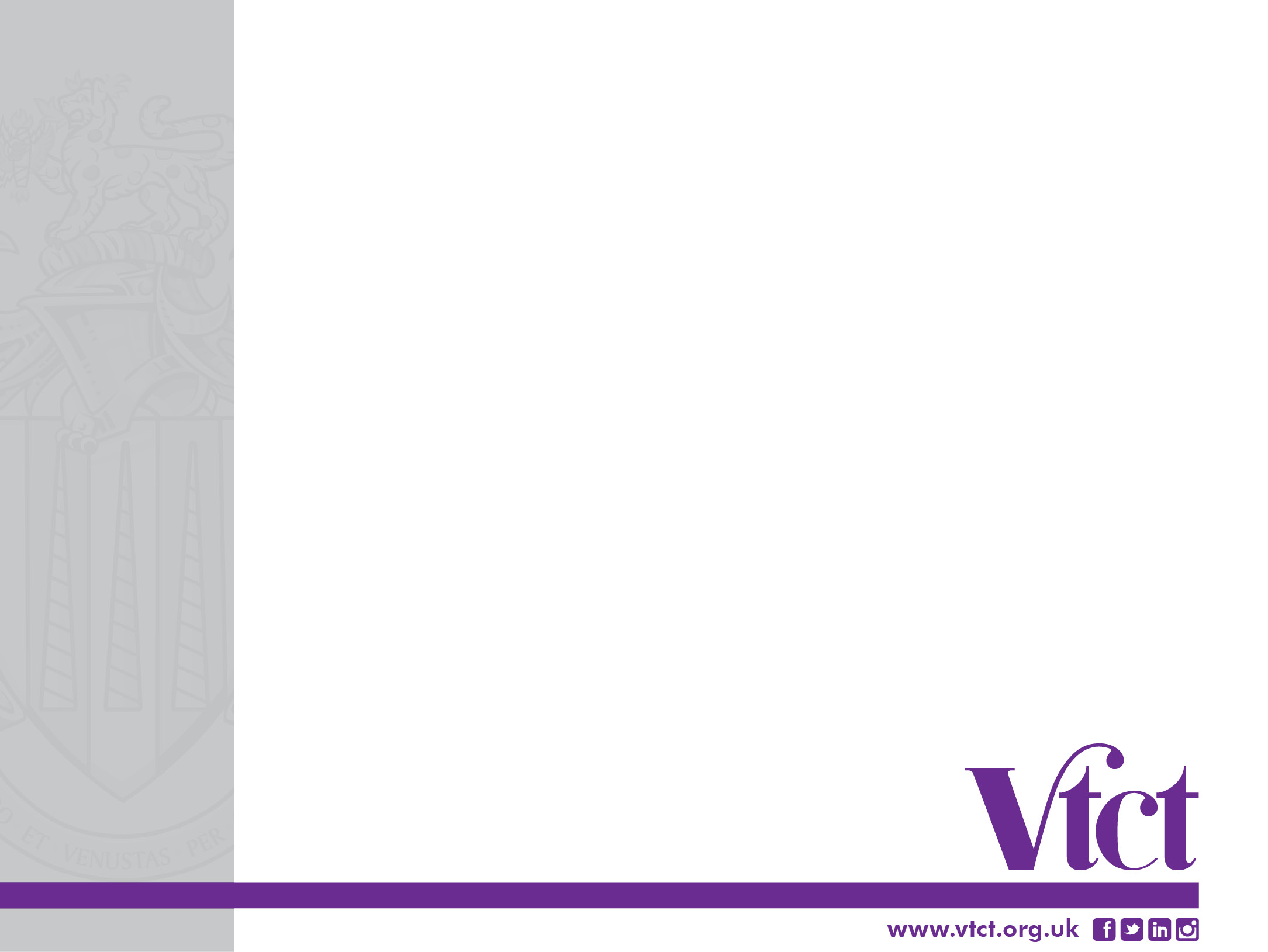 Learning check

Explain how the principles of training can be used to adapt the  programme where goals are not being achieved and/or new goals have been identified

Describe appropriate training systems and their use in providing variety and in ensuring programmes remain effective

Explain why it is important to keep accurate records of changes including the reasons for change

Explain when it may be appropriate to share changes to exercise referral programmes with other professionals
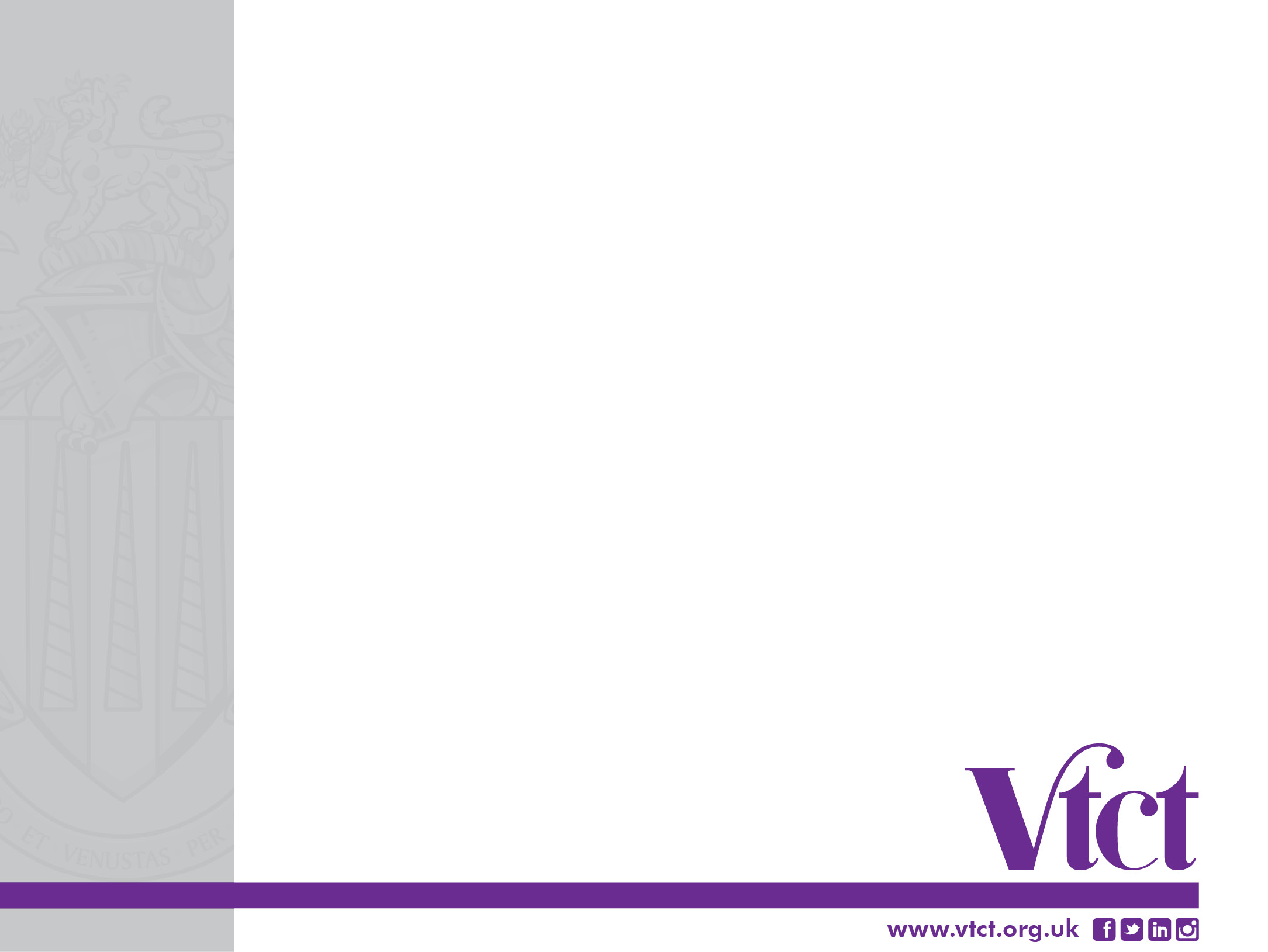 Learning check
Skills:
Identify exercises and physical activities that need to be redefined or adapted 
Agree adaptations, progressions and regressions to meet clients’/patients’ needs to optimise achievement
Identify and agree any changes to environments and resources with the client/patient 
Introduce adaptations in a way that is appropriate to clients/patients, their needs and medical condition/s
Record changes to programme plans to take account of adaptations 
Monitor the effectiveness of adaptations and update the programme as necessary